Unit 7
What do you 
like doing?
Lesson 3
Reveiw
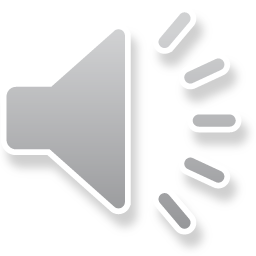 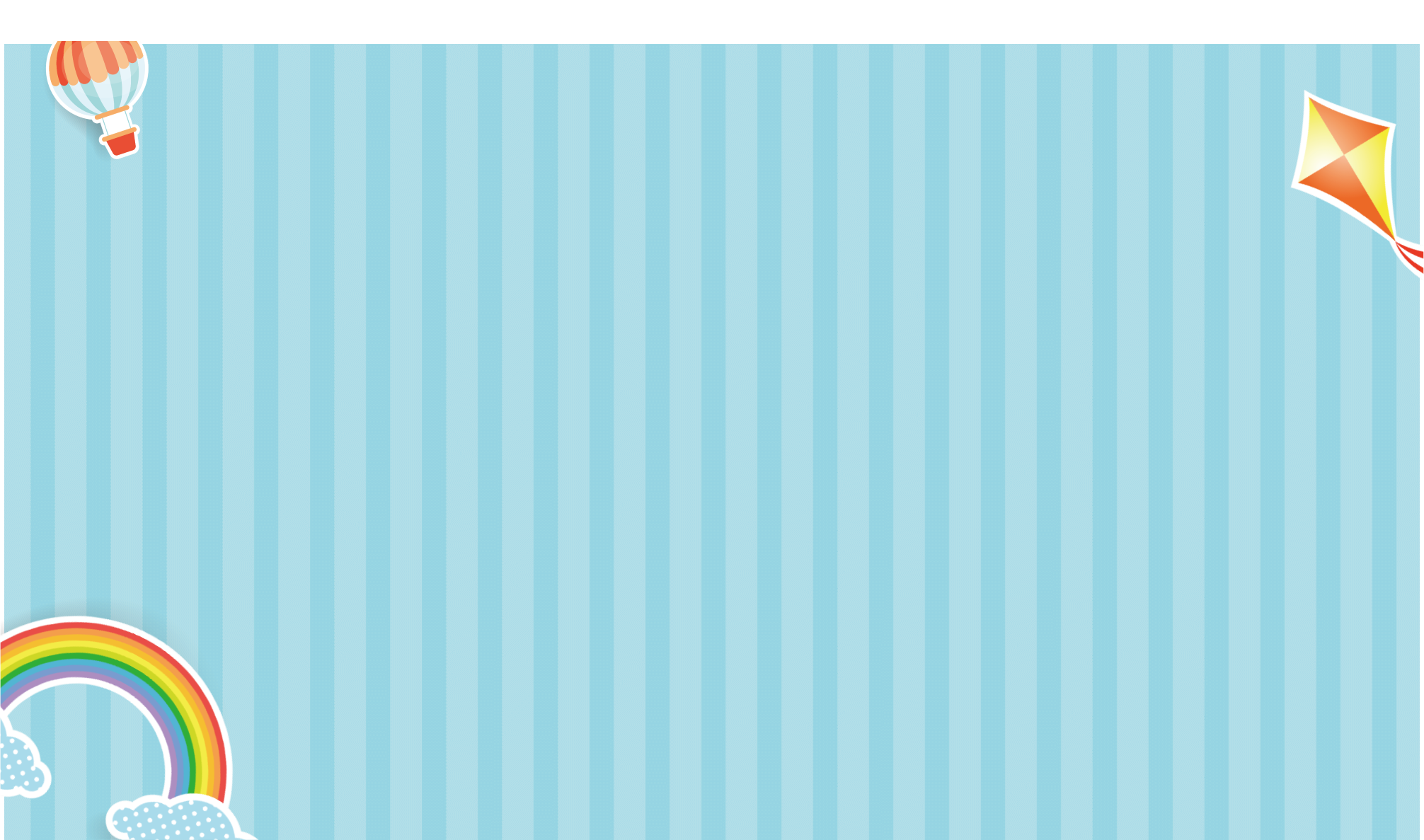 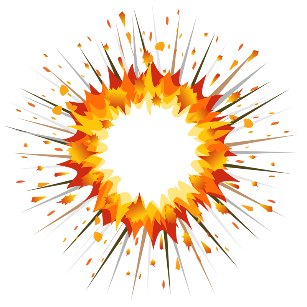 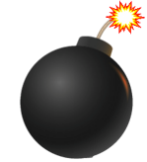 BOMSTAR
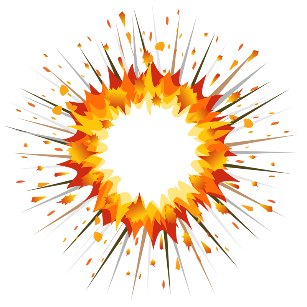 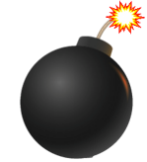 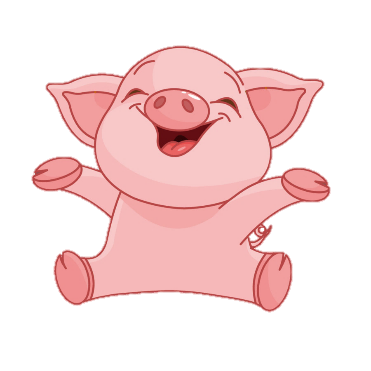 PLAY
[Speaker Notes: Ms Huyền Phạm - 0936.082.789 – YOUTUBE: MsPham.  Facebook: Powerpoint thật dễ]
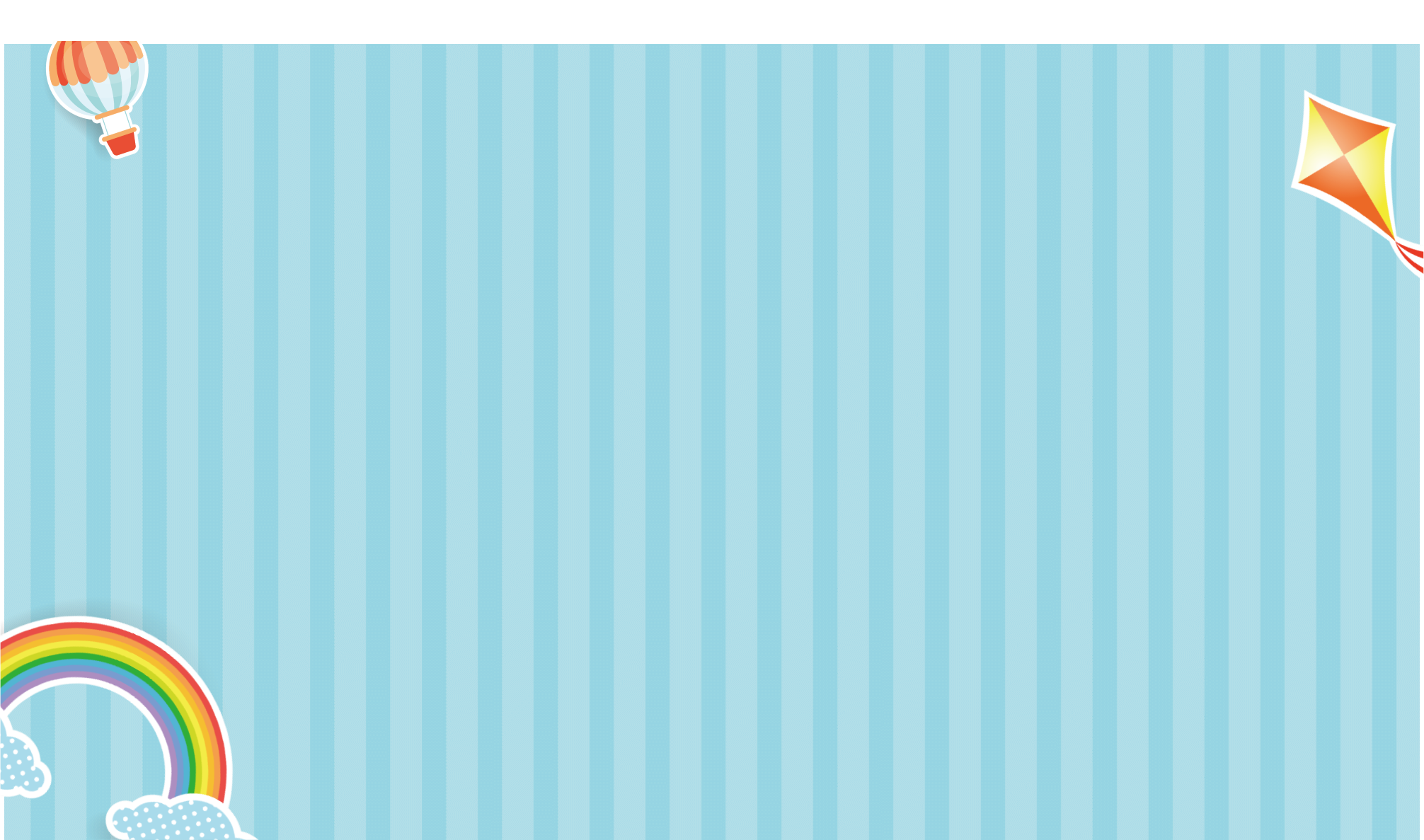 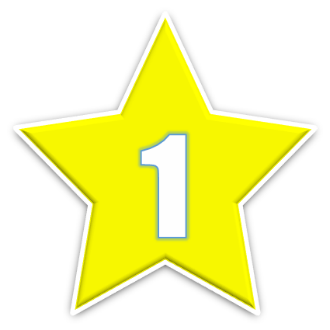 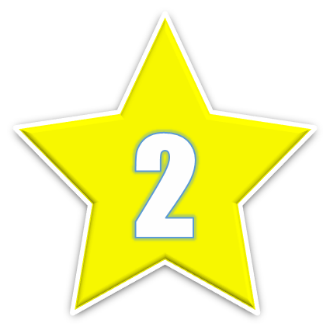 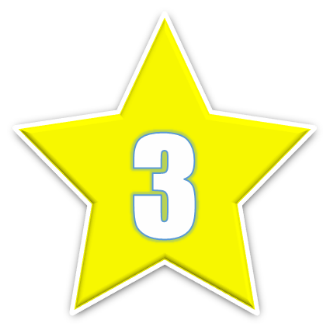 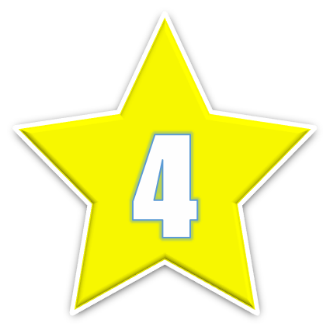 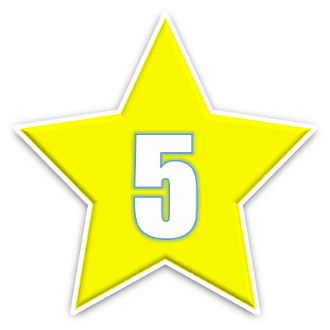 10
10
10
20
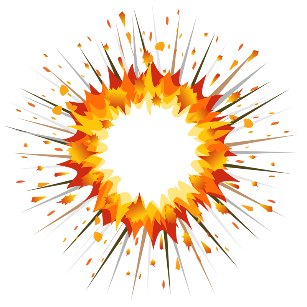 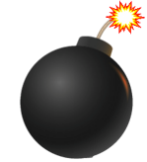 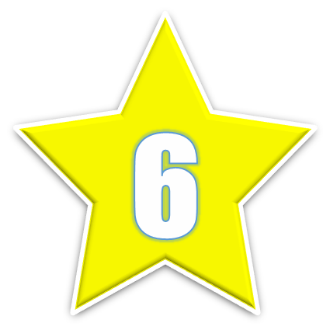 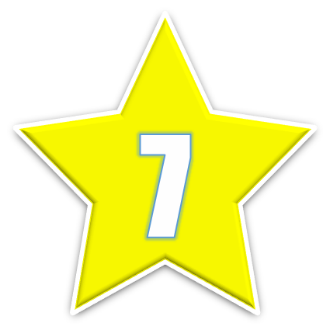 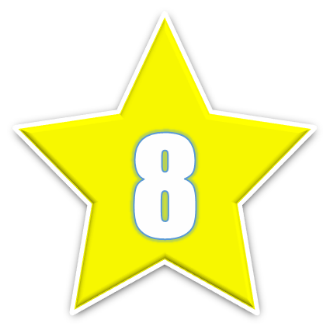 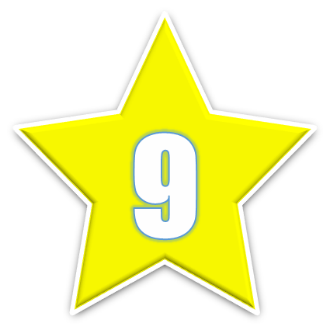 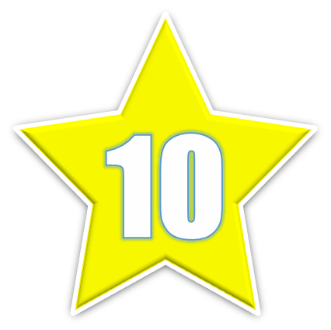 20
10
20
20
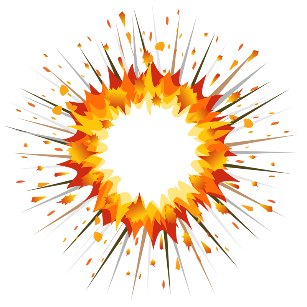 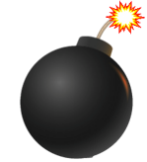 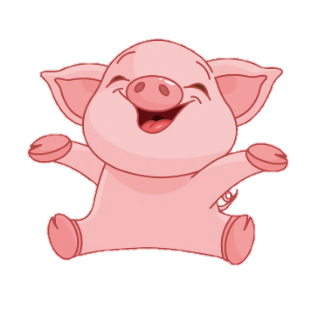 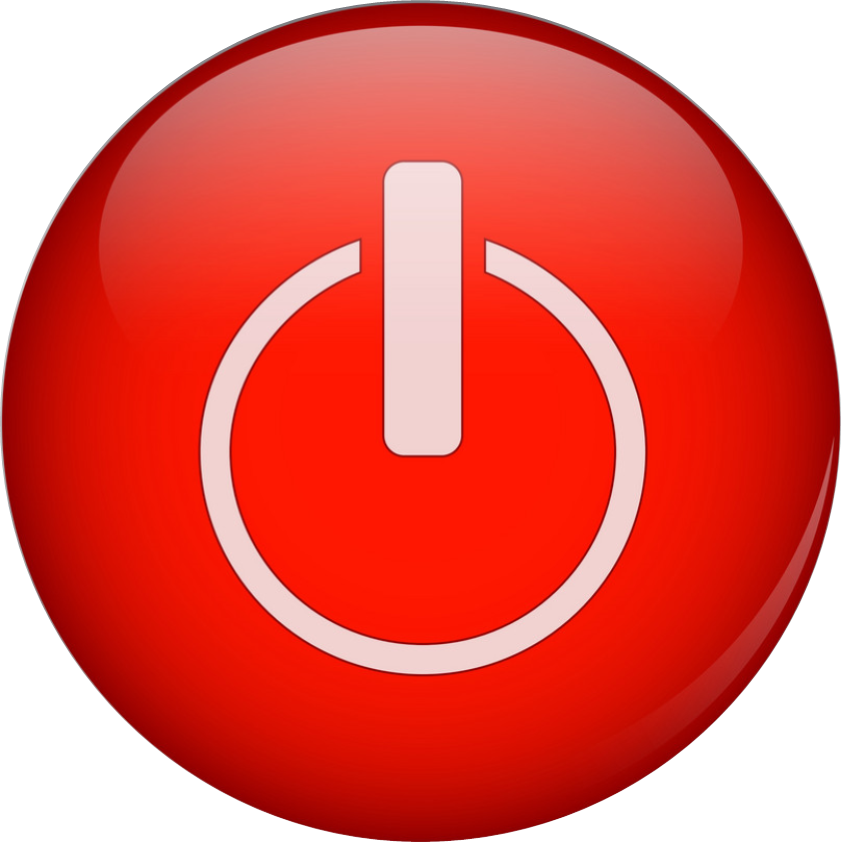 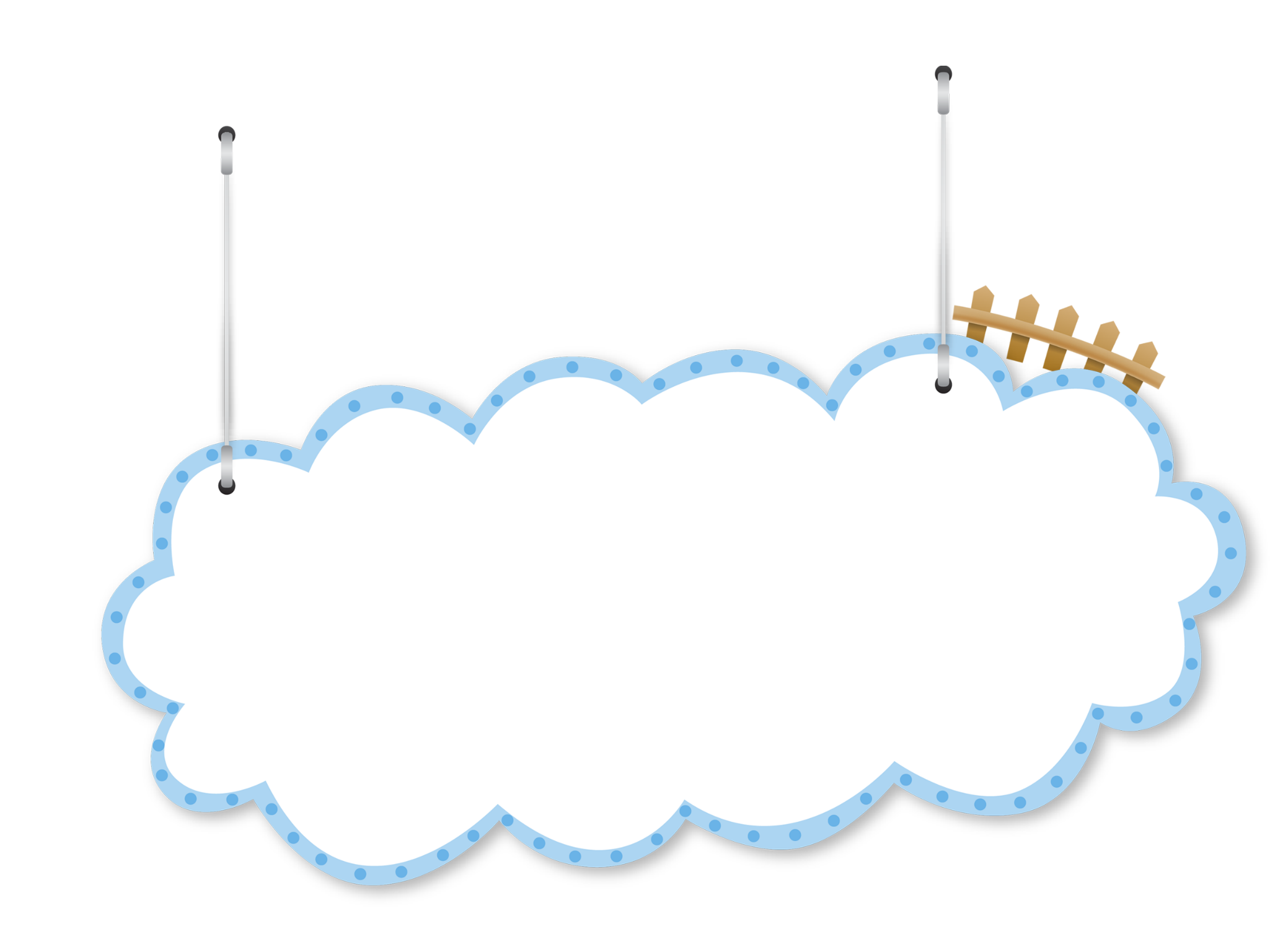 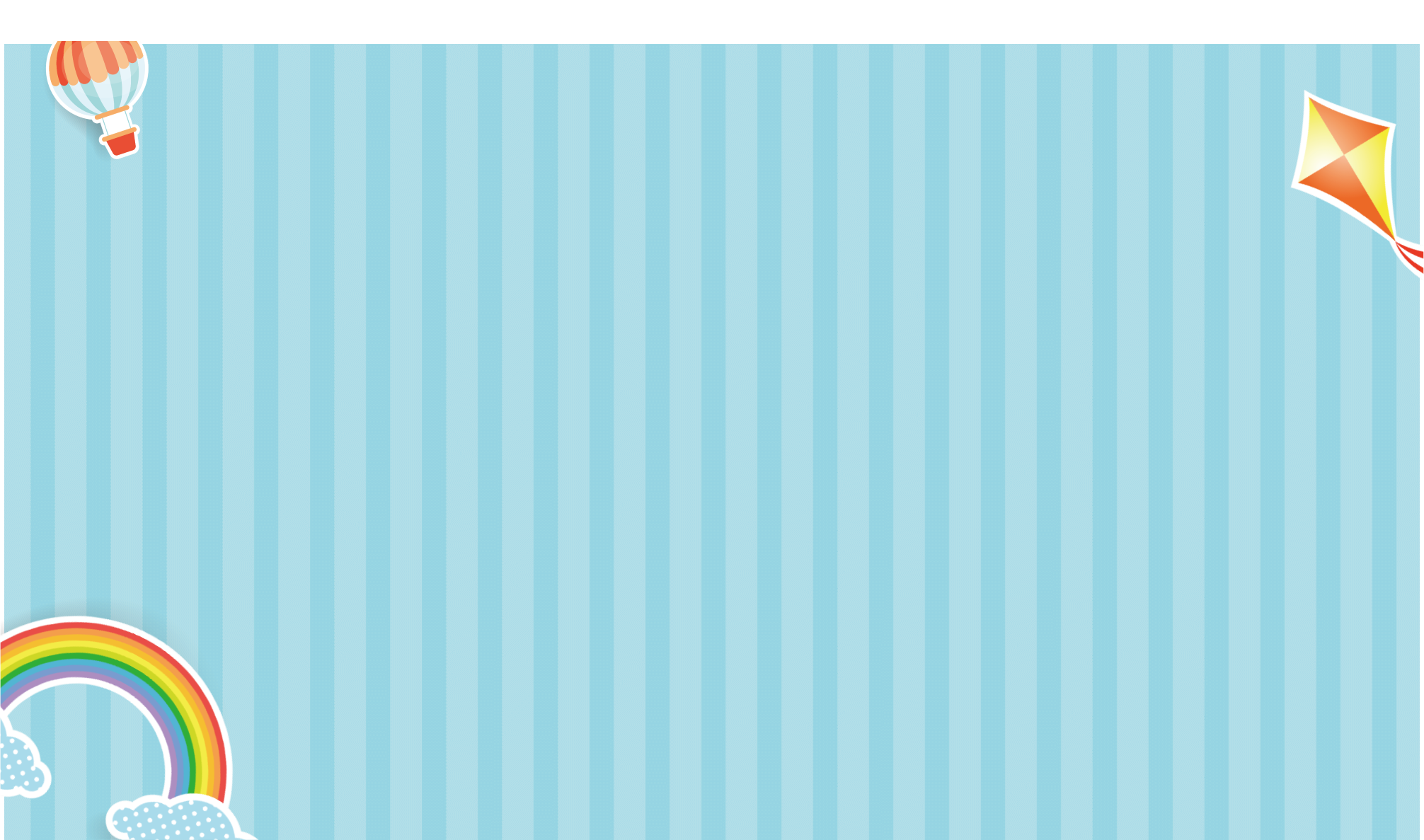 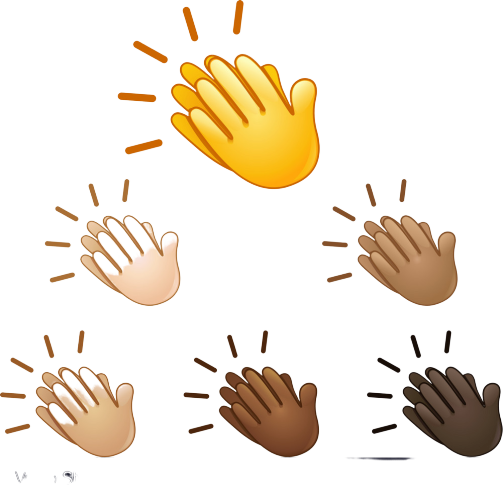 Thêm 
1 lượt
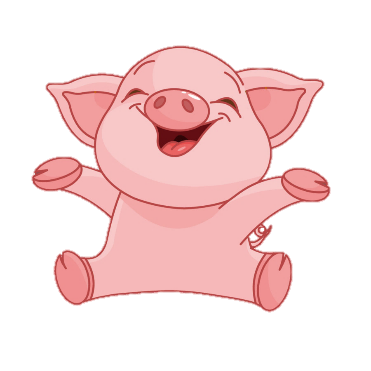 Back
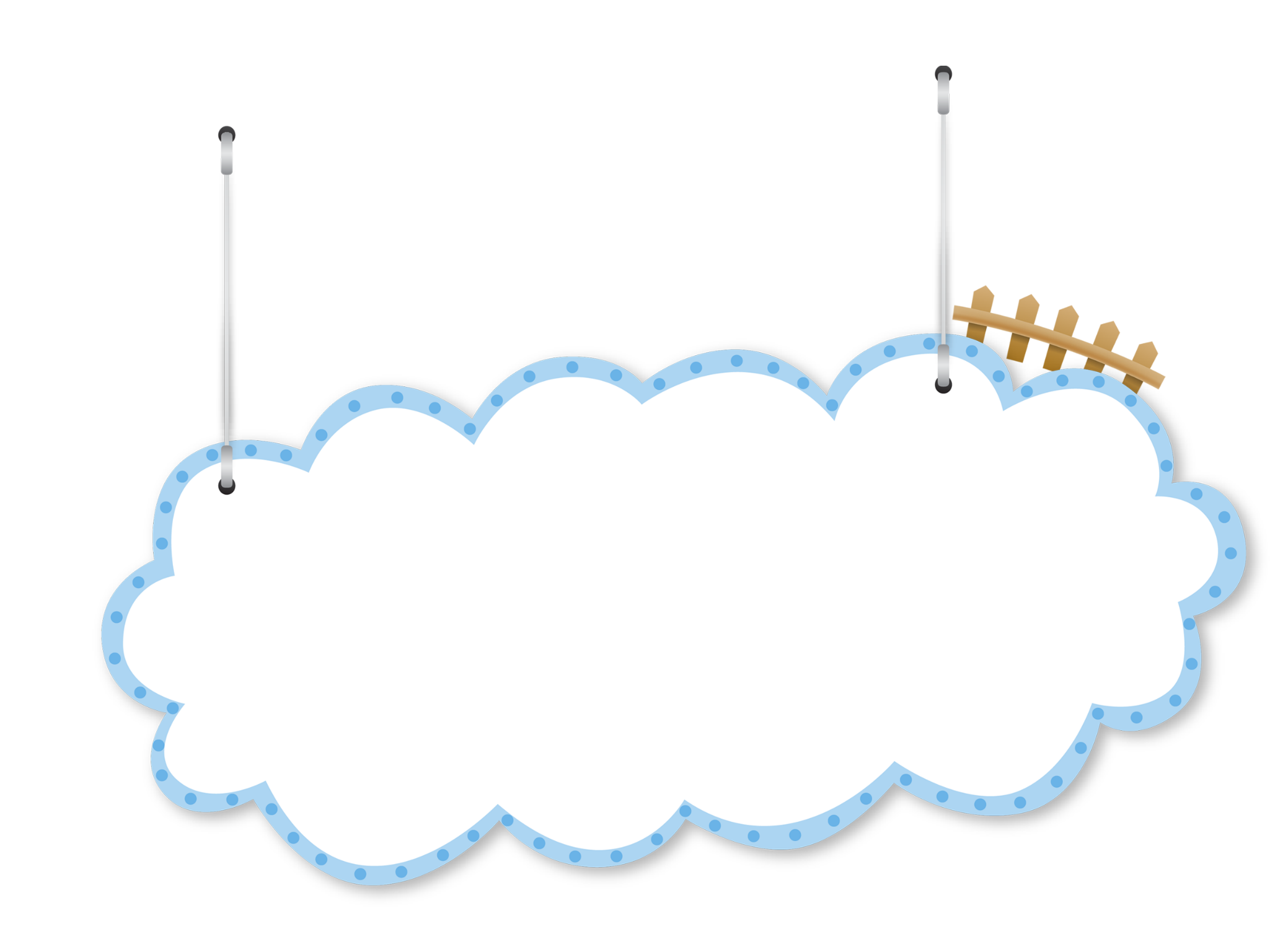 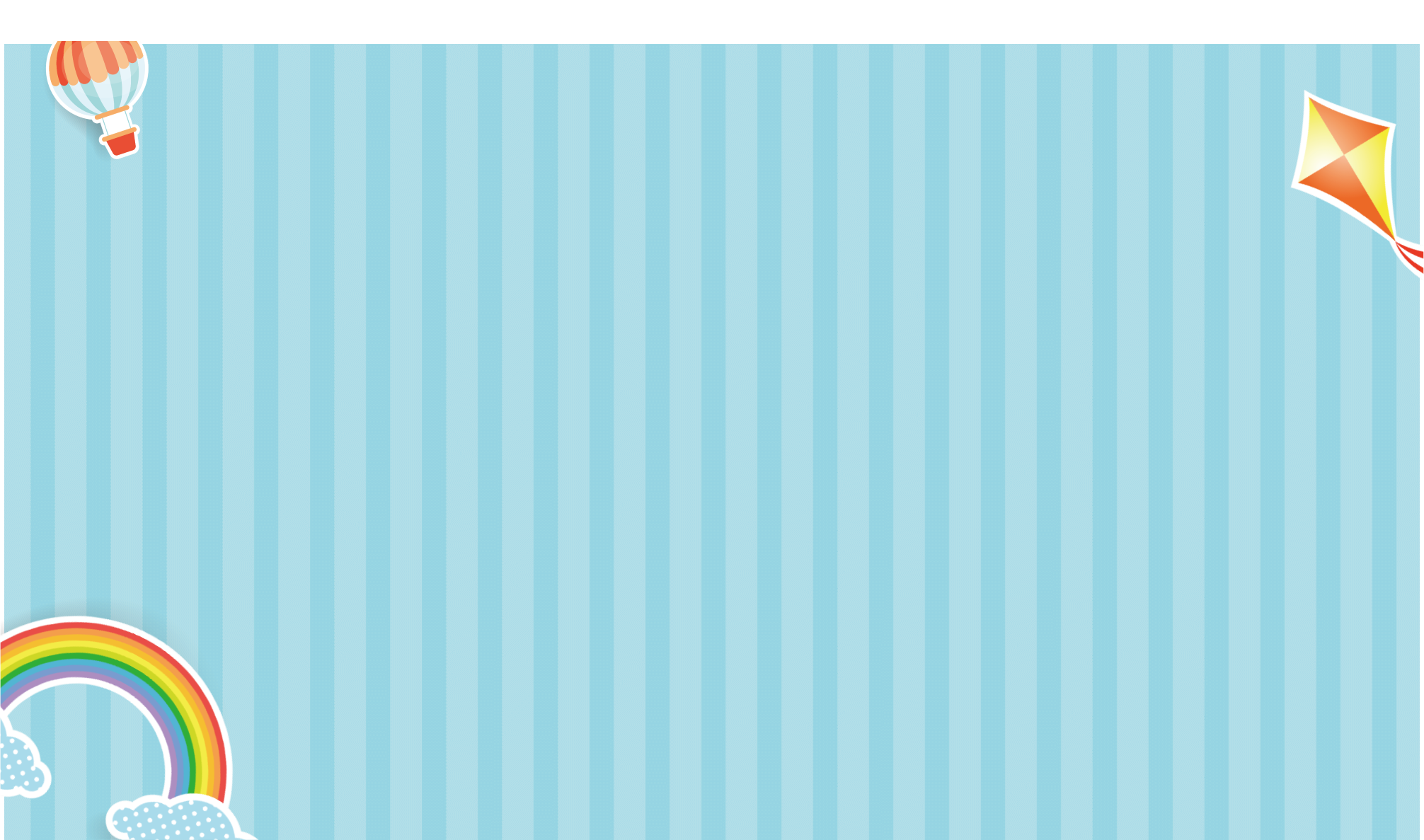 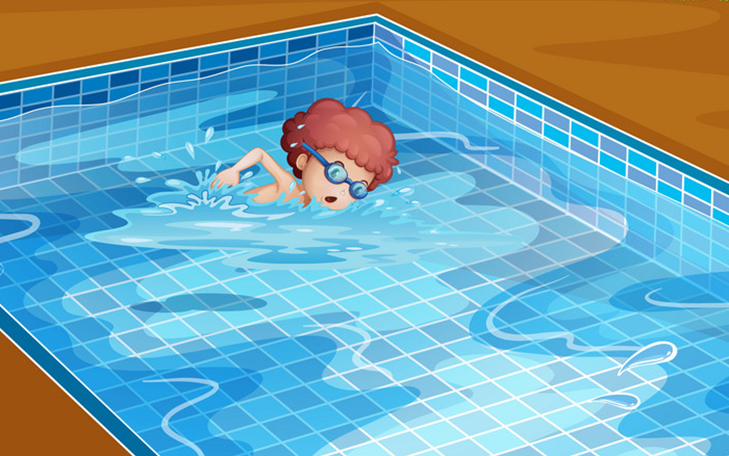 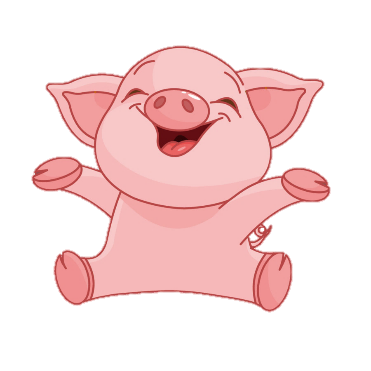 What's your hobby?
Back
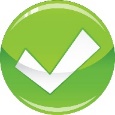 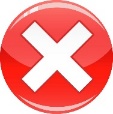 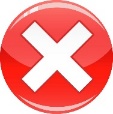 I like go swimming.
I like swimming.
I like swim.
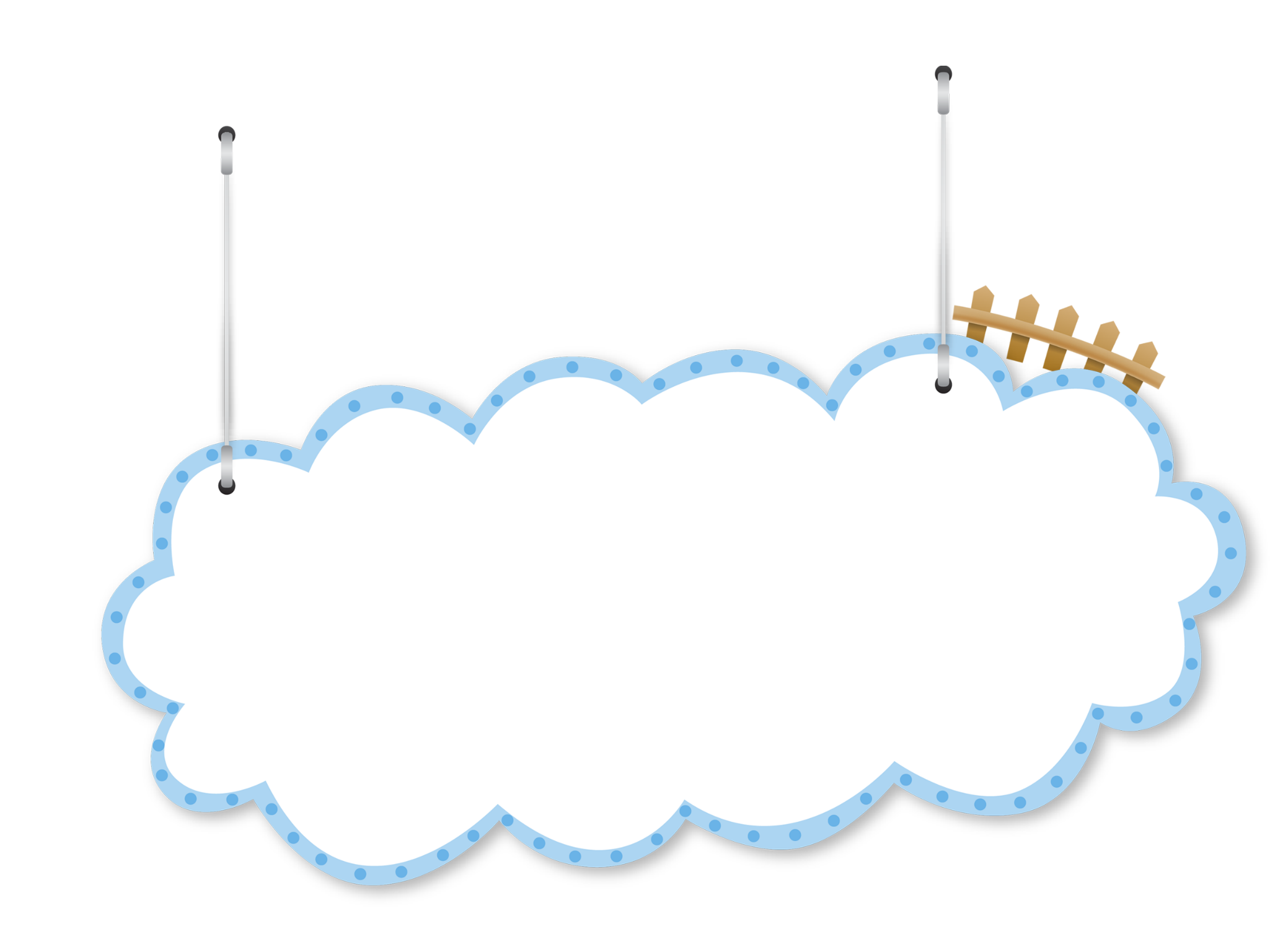 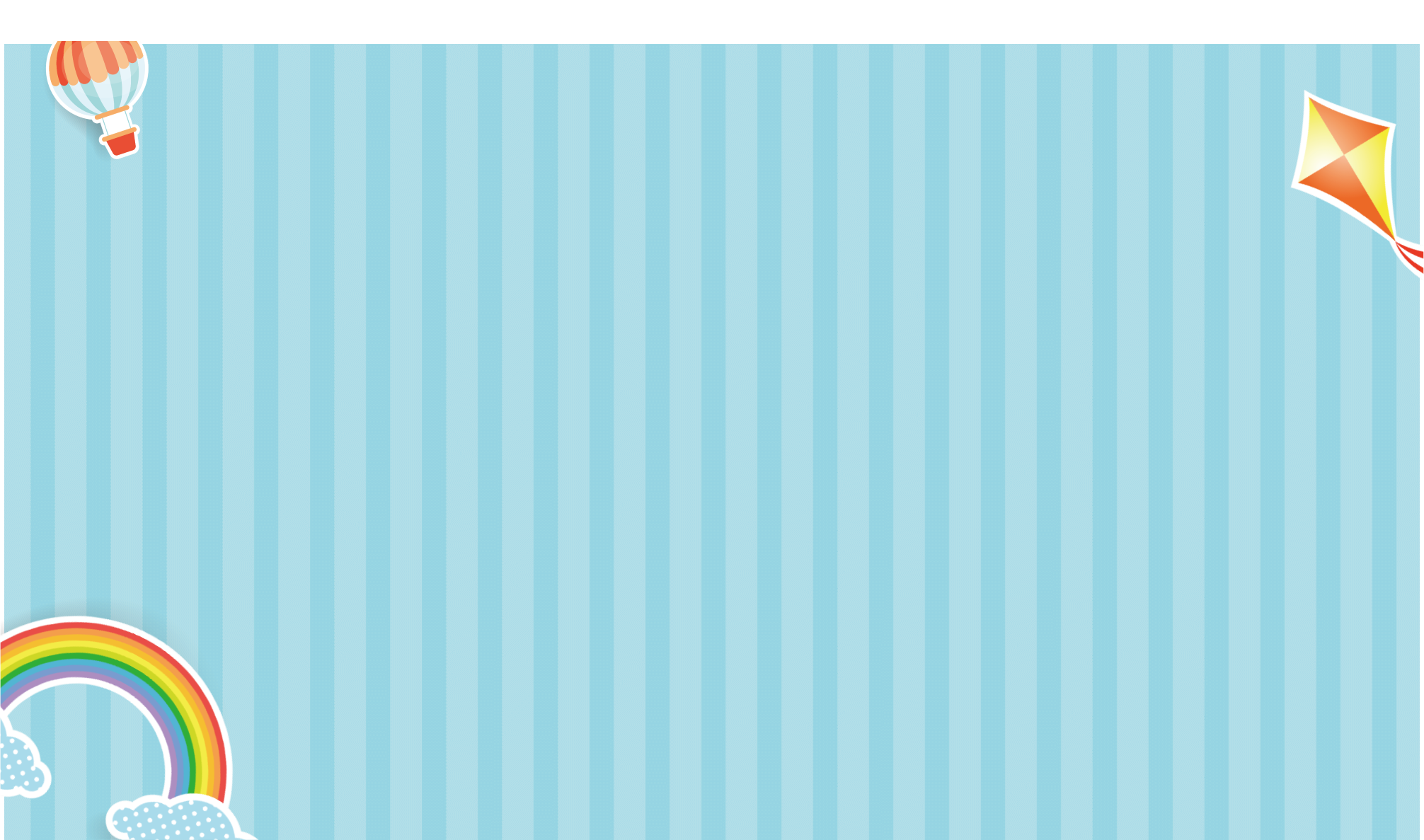 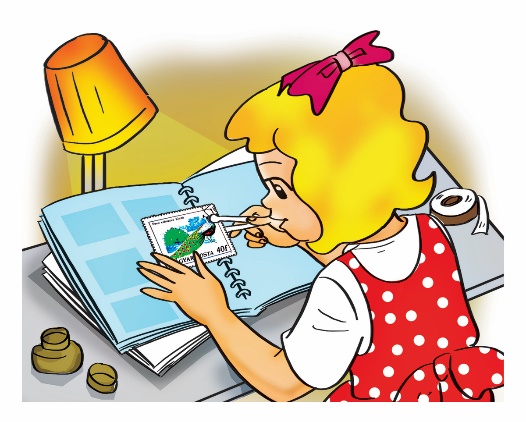 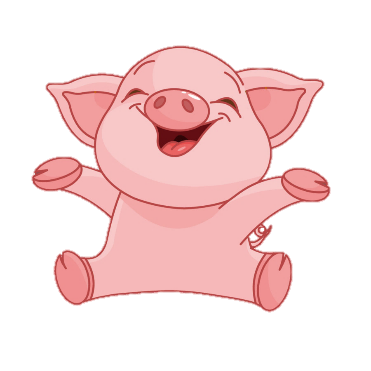 What's your hobby?
Back
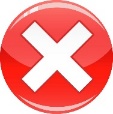 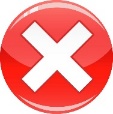 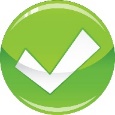 I like to 
collecting stamps.
I like collect stamps.
I like collecting stamps.
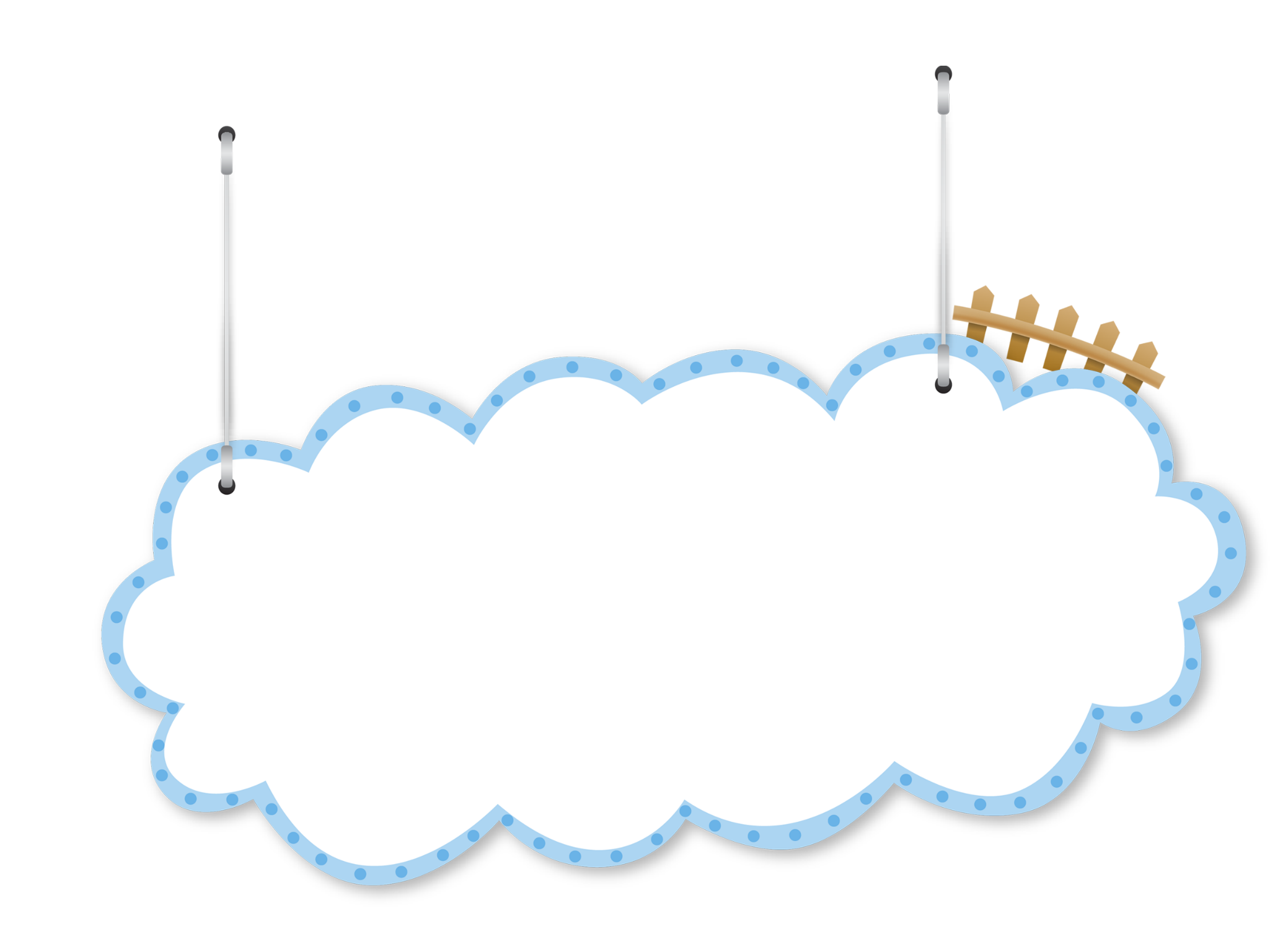 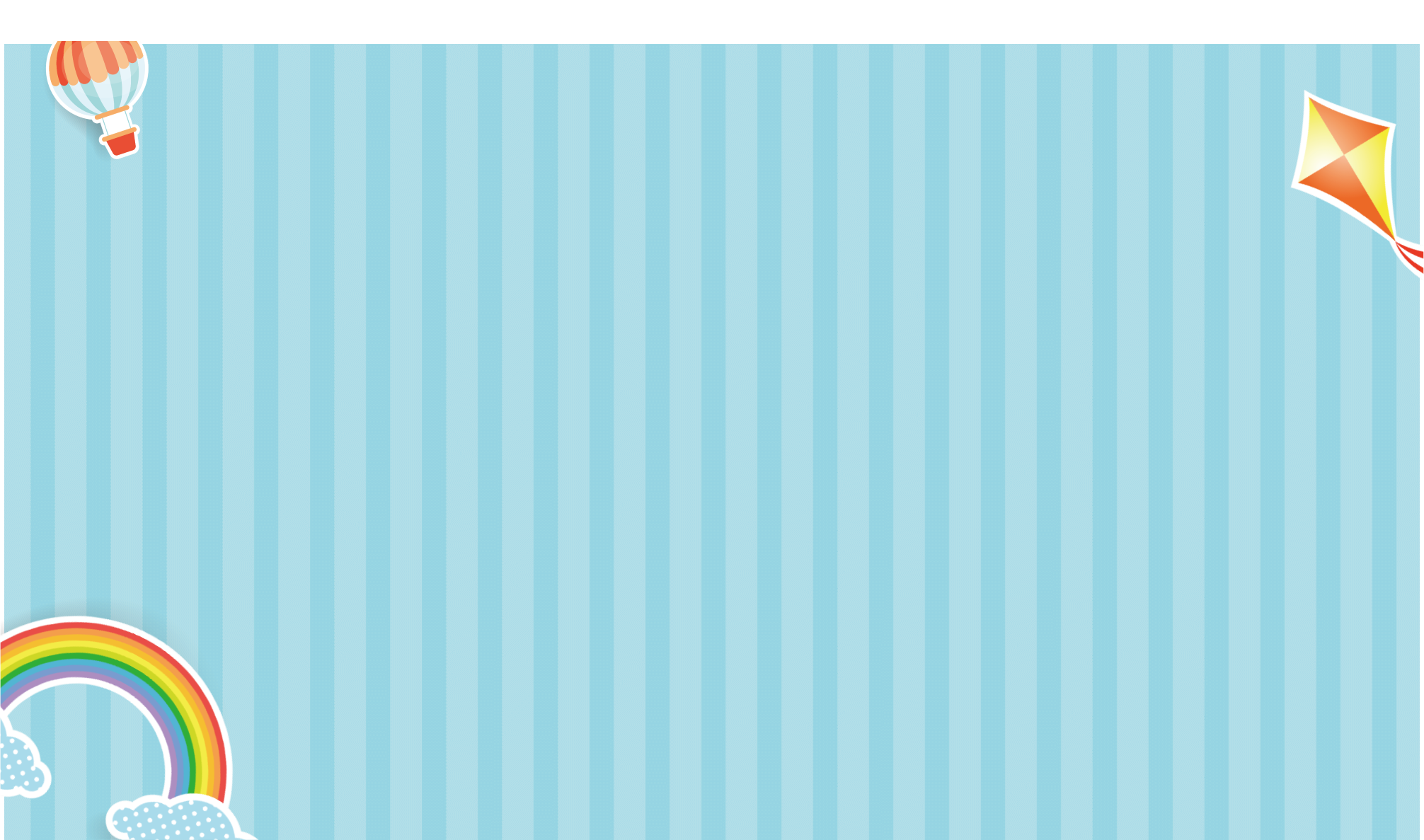 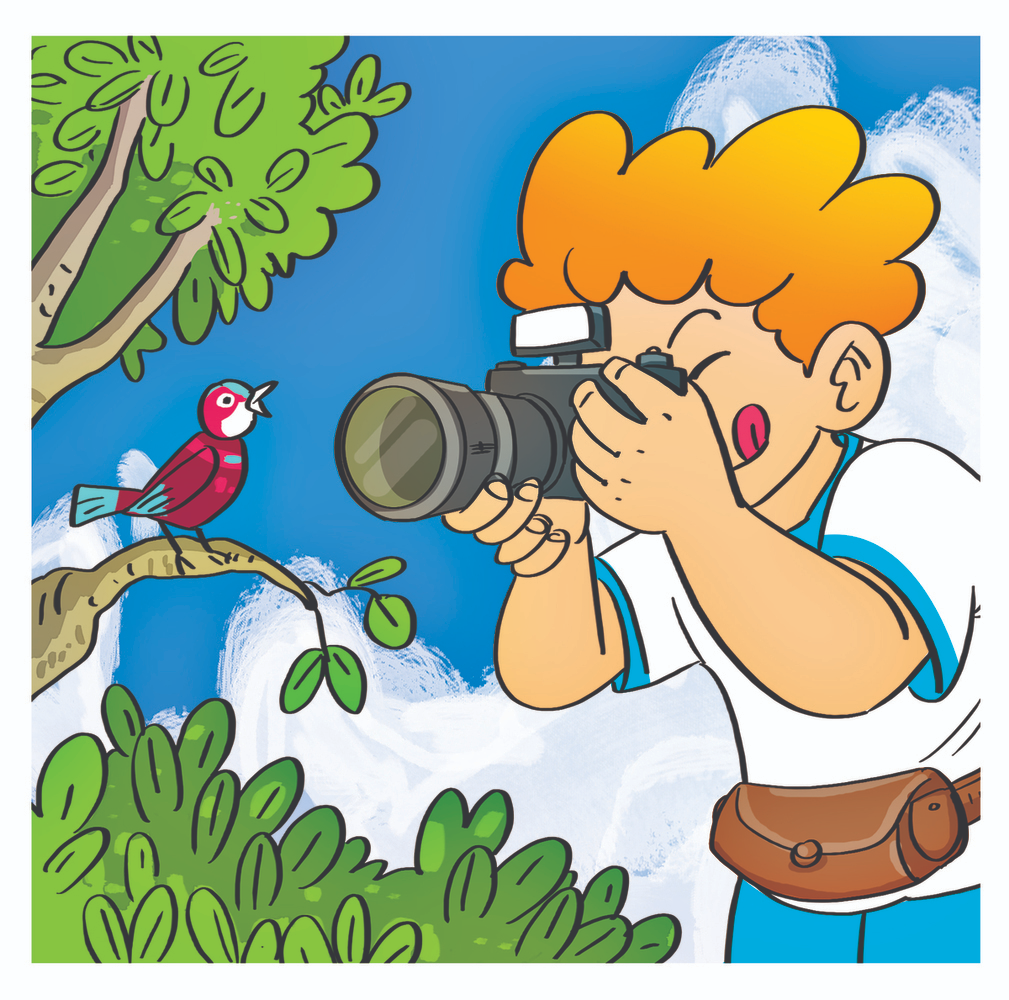 What do you 
like doing?
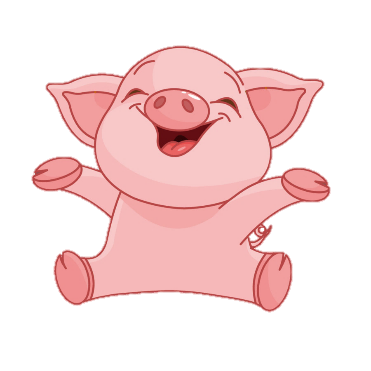 Back
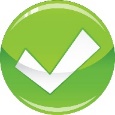 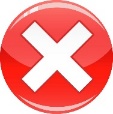 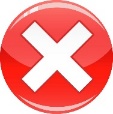 I taking photos.
I like photos.
I like taking photos.
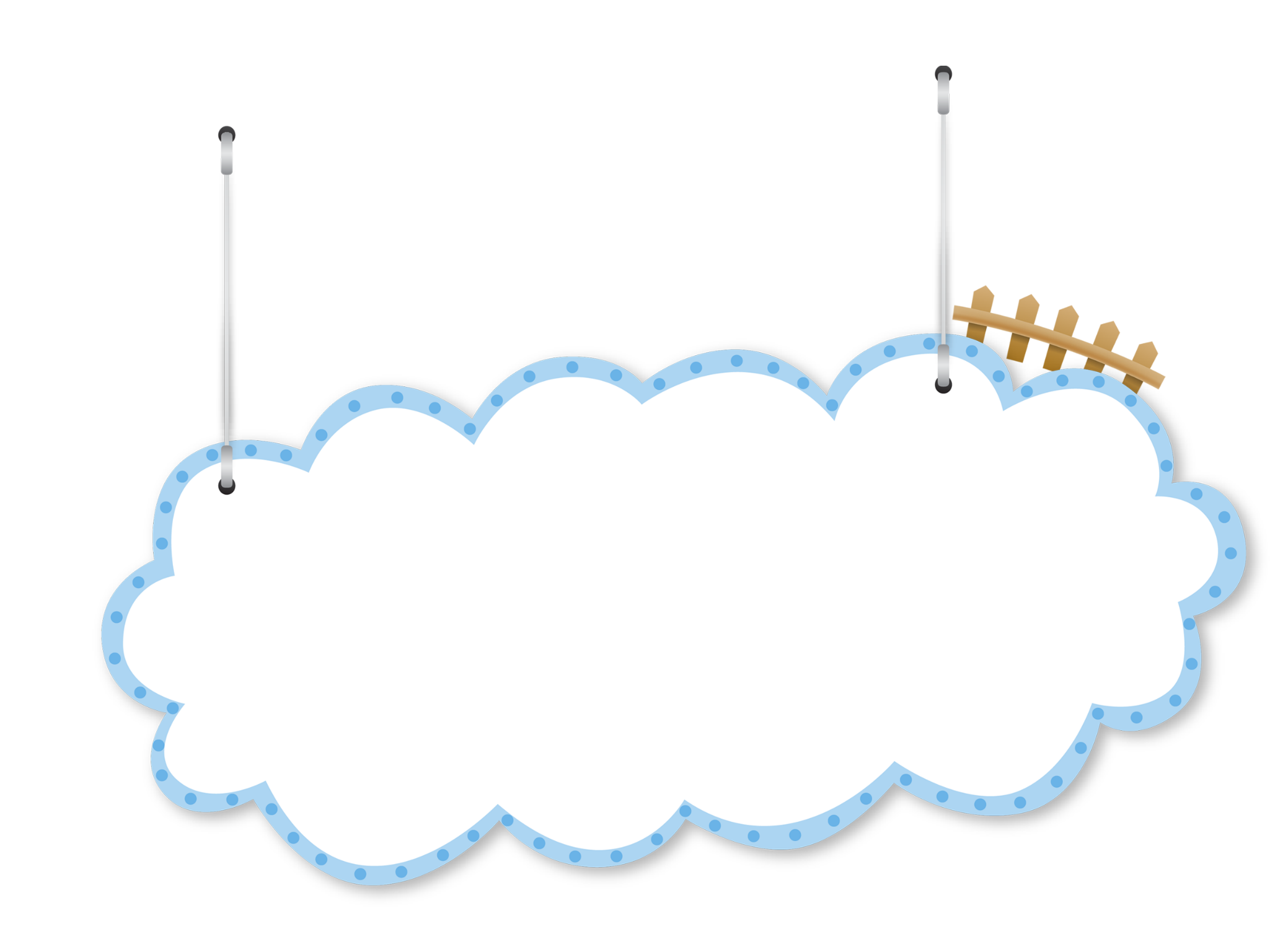 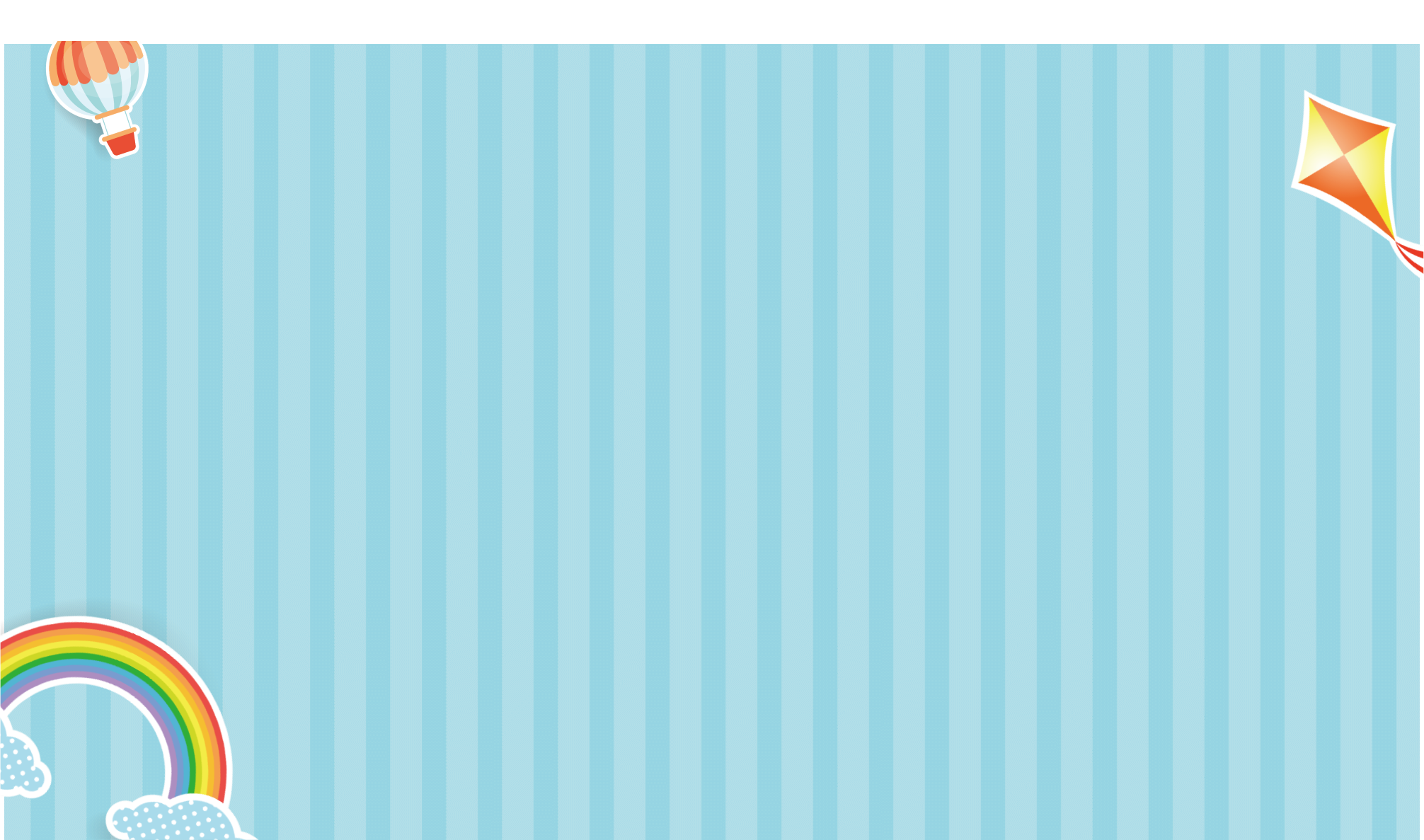 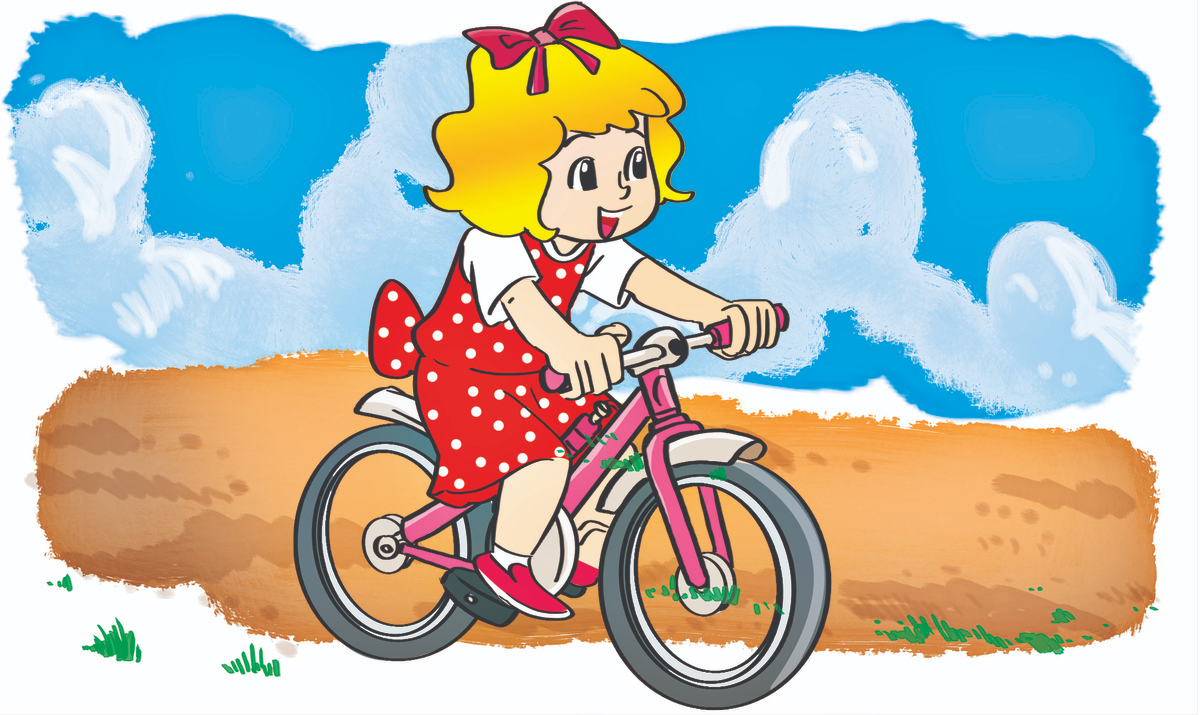 What do you 
like doing?
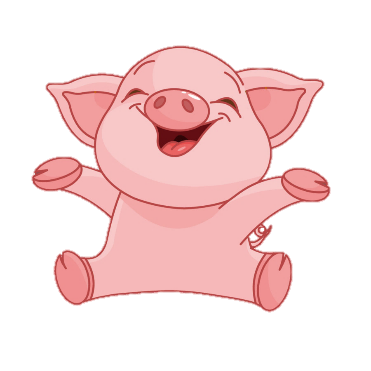 Back
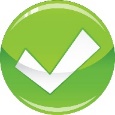 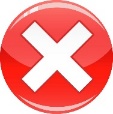 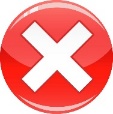 I riding 
a bike.
I like riding 
a bike.
I like ride 
a bike.
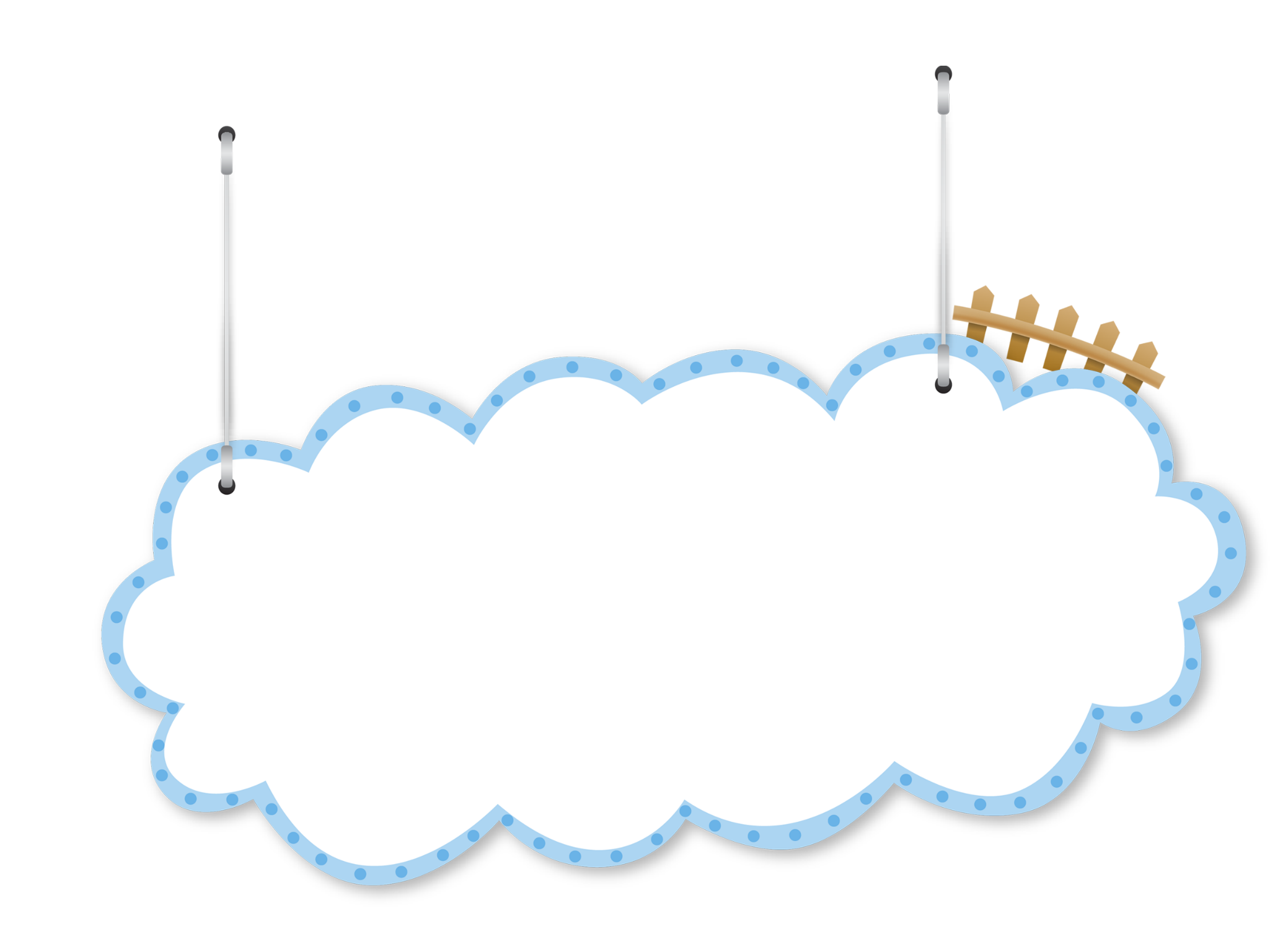 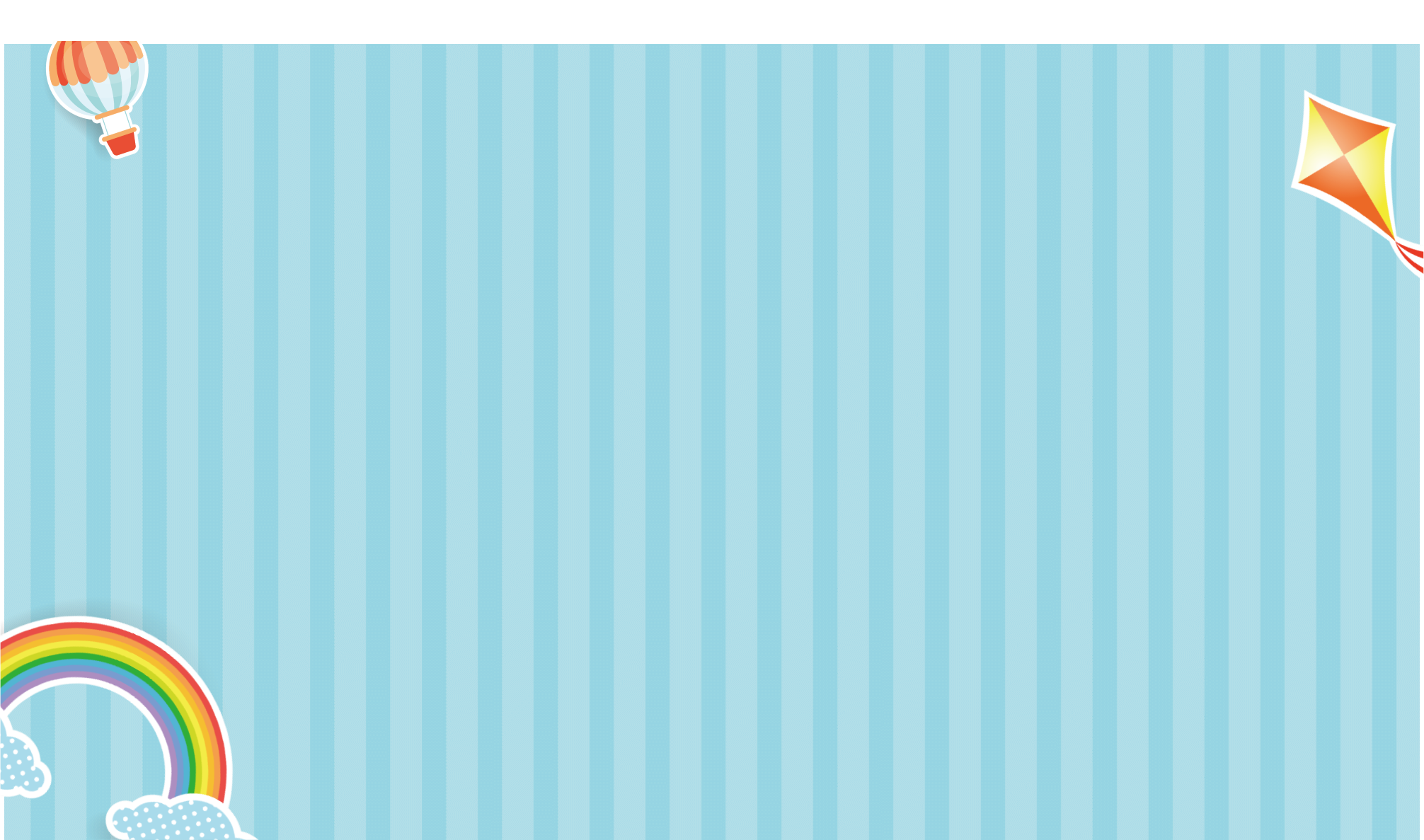 I like dancing.
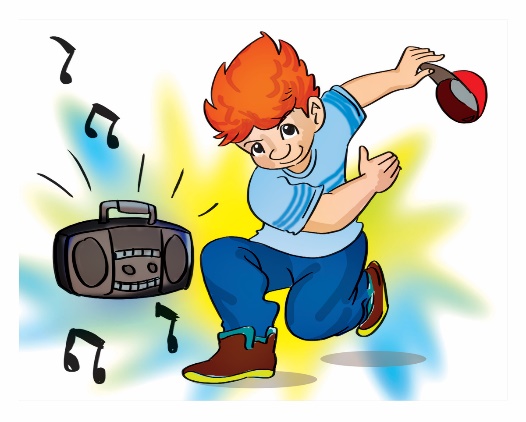 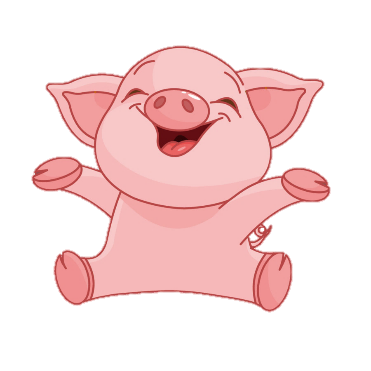 Back
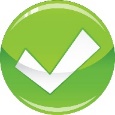 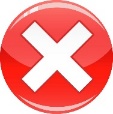 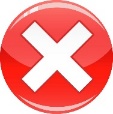 What do you 
like doing?
What do you 
like hobby?
What are you 
hobby?
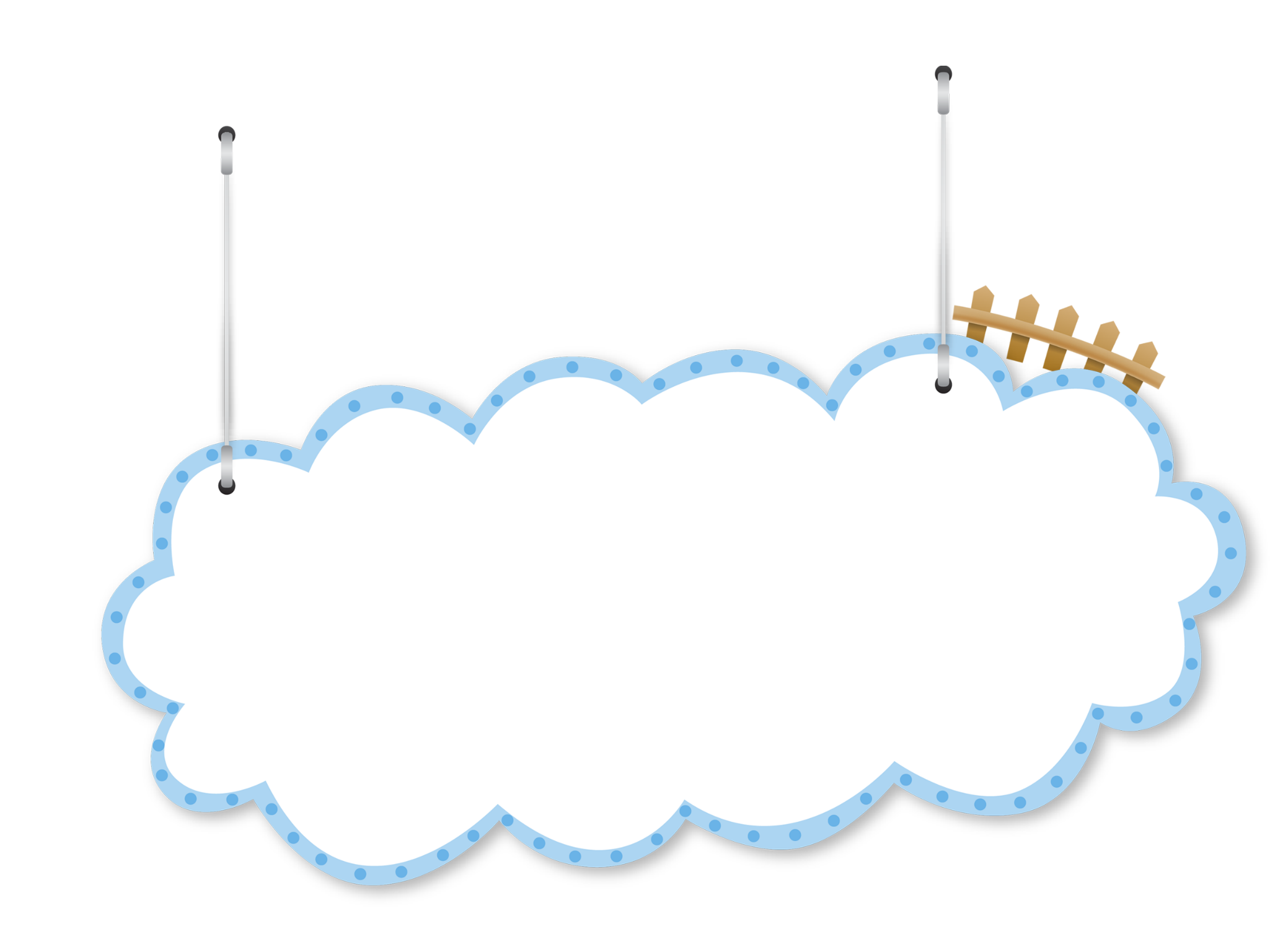 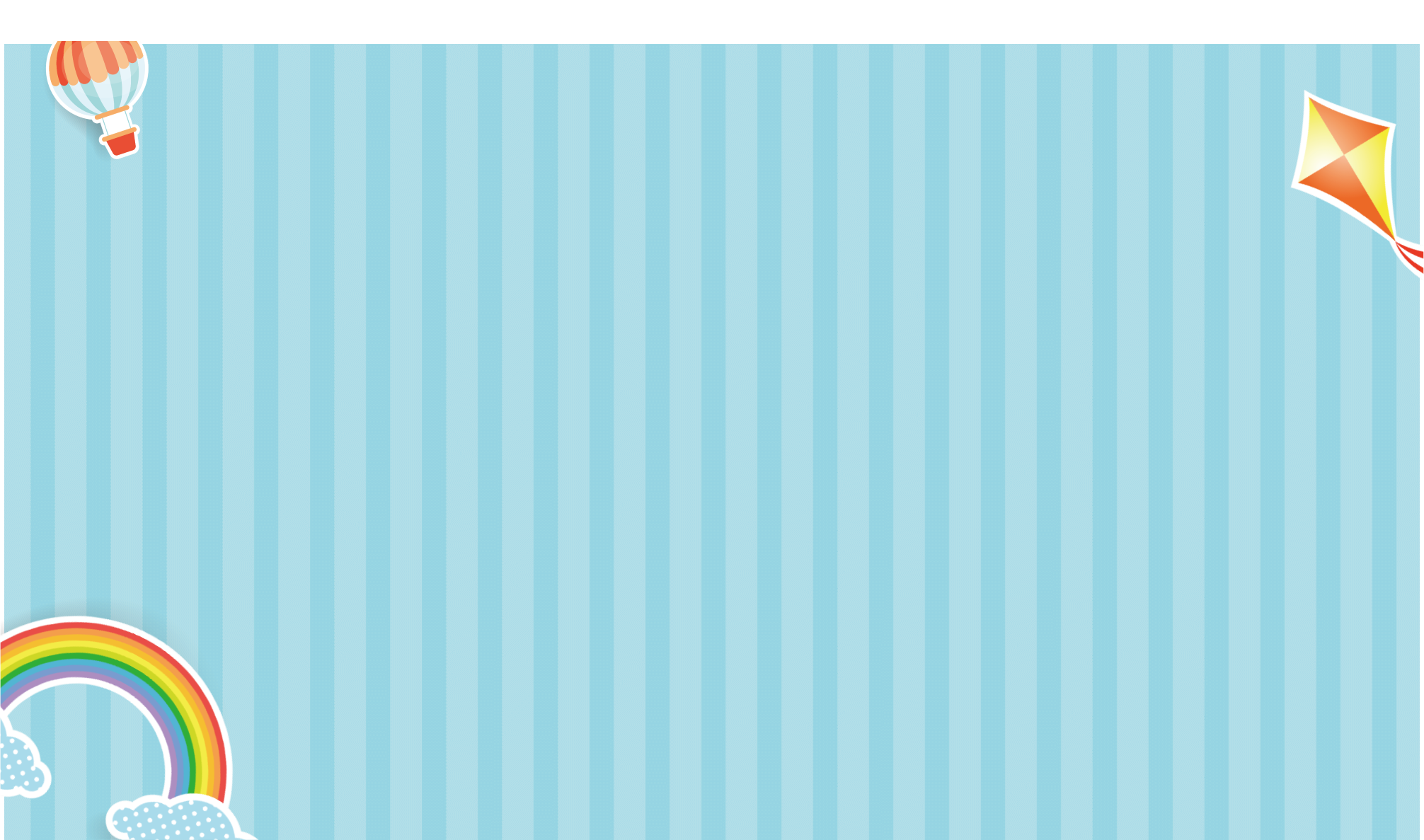 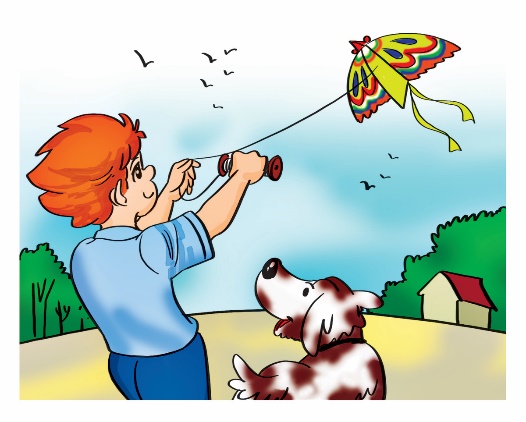 I like flying a kite.
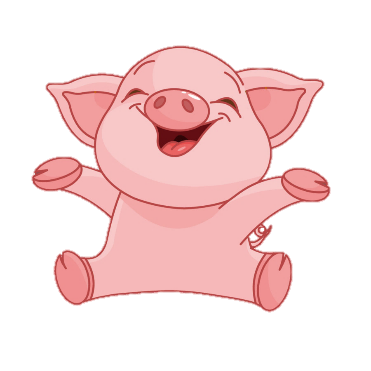 Back
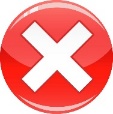 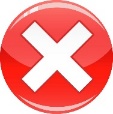 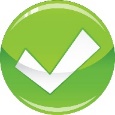 What is your 
like doing?
What do your hobby?
What is your hobby?
PHONICS
1. Listen and repeat.
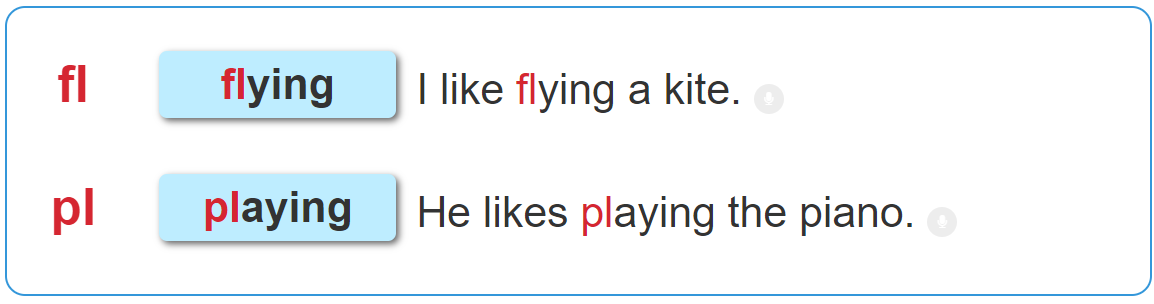 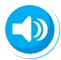 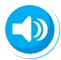 2. Listen and circle. Then say aloud
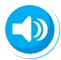 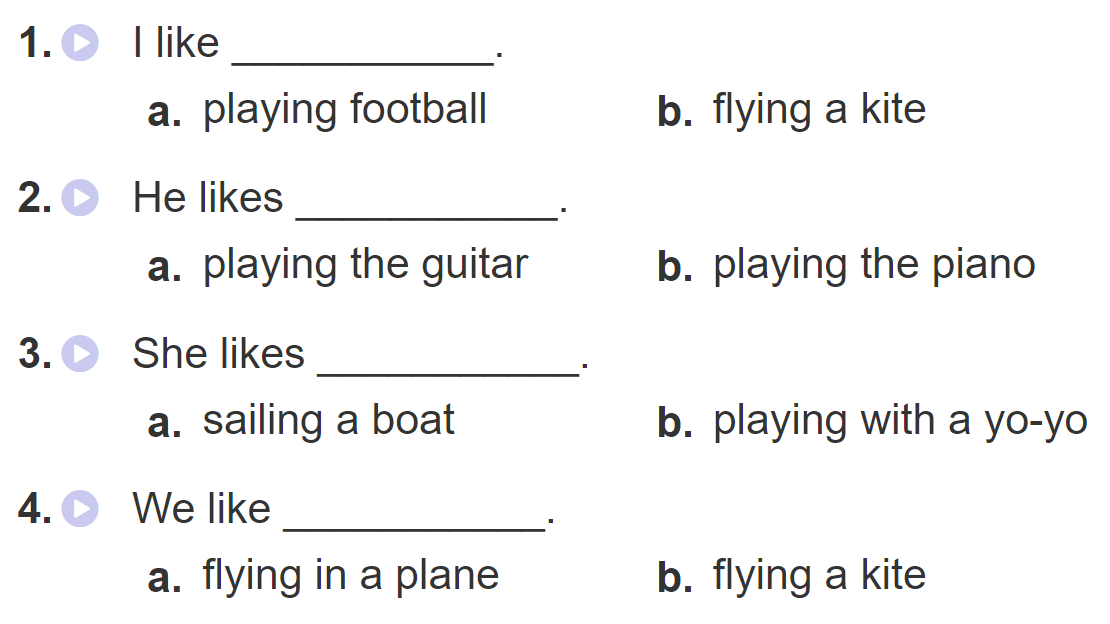 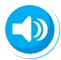 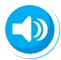 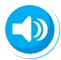 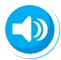 PRACTISE
3. Let’s chant
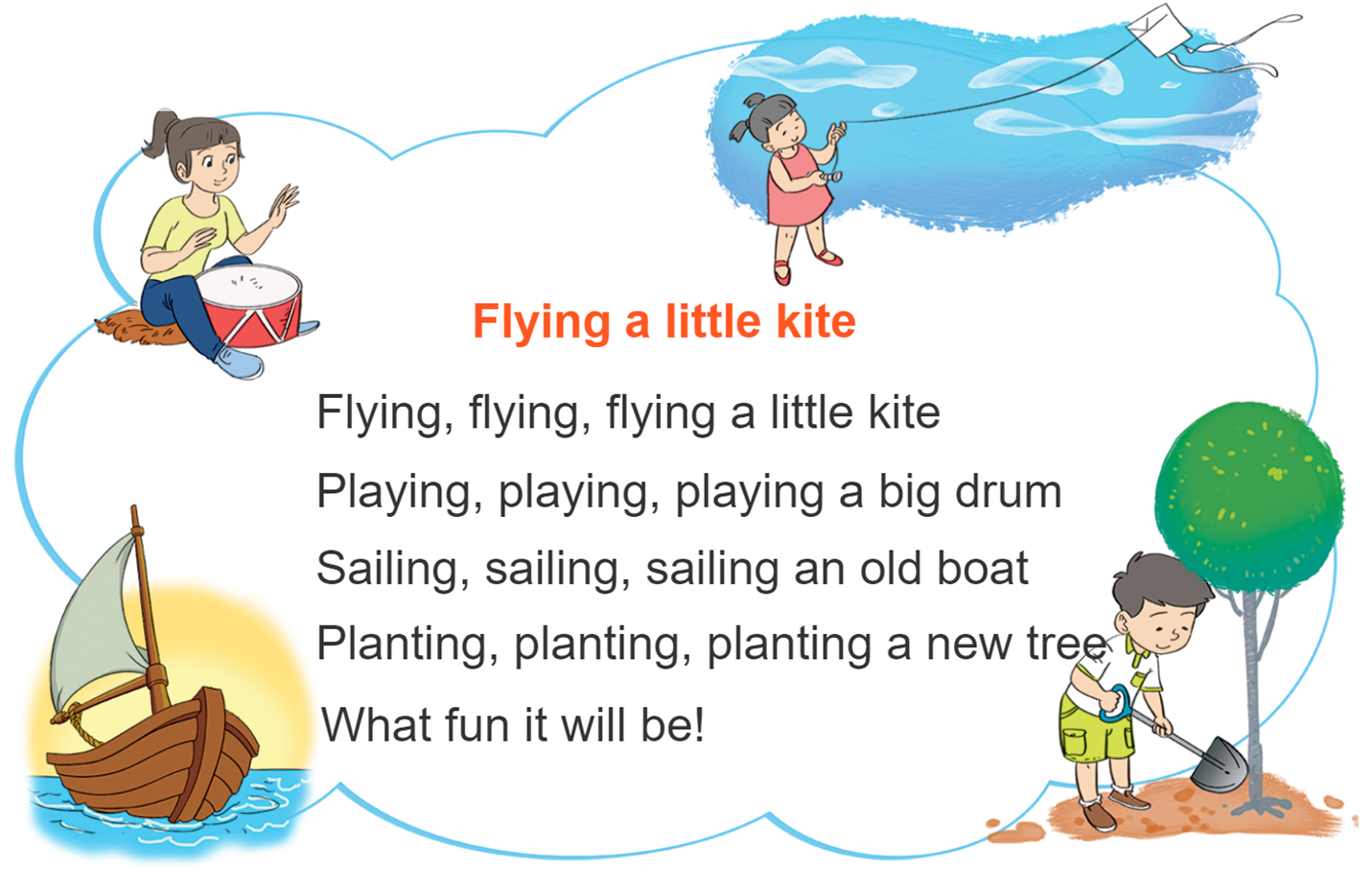 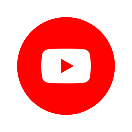 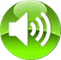 4. Read and complete
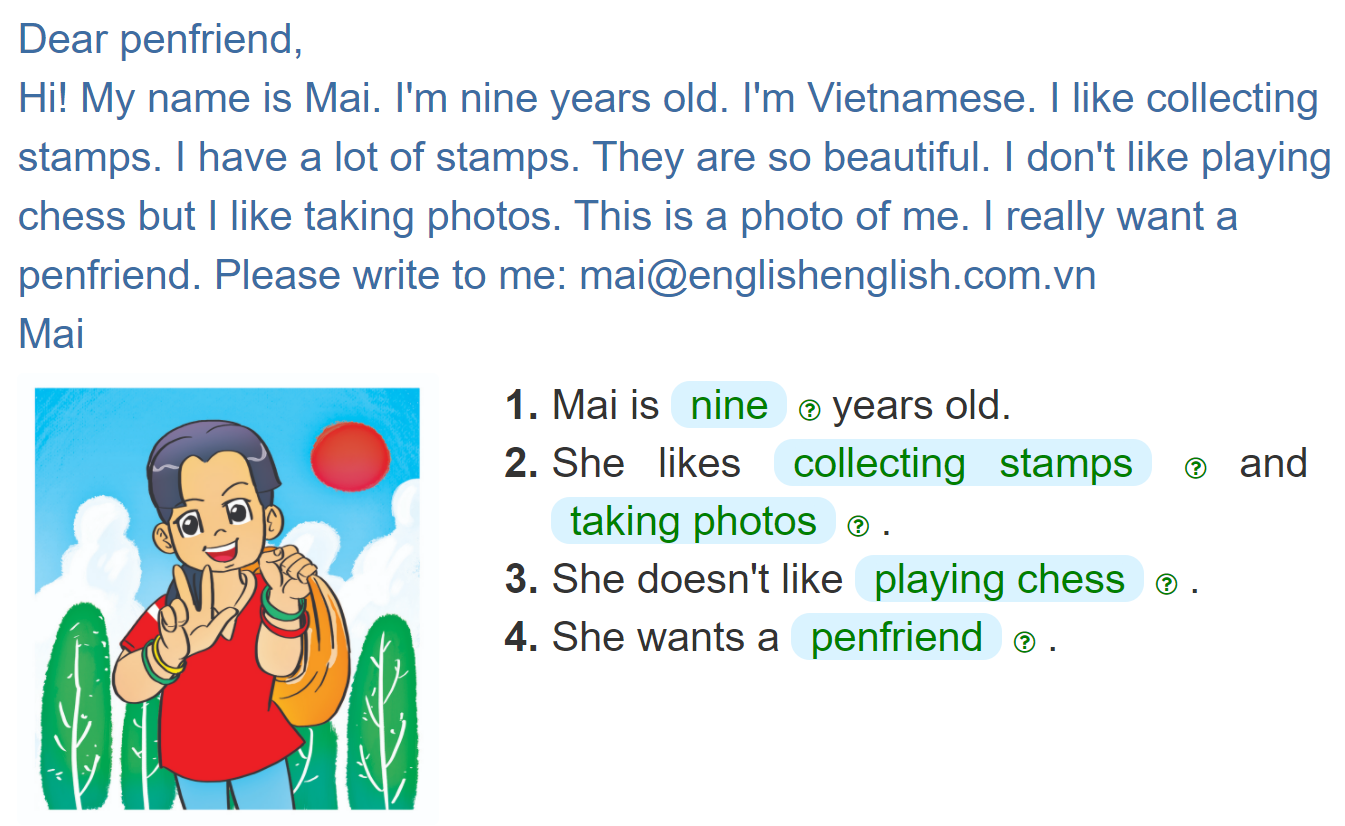 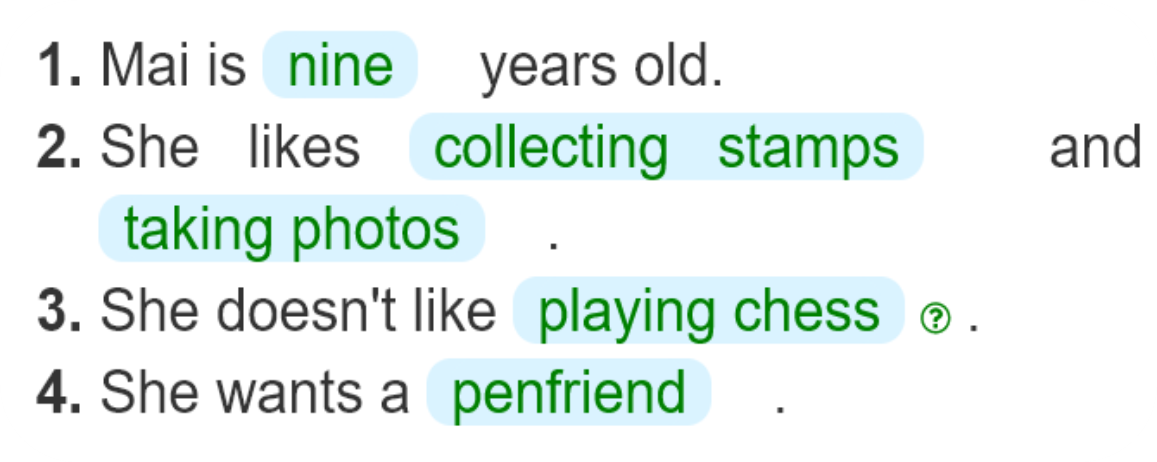 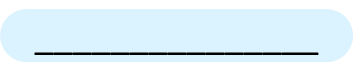 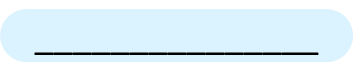 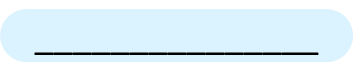 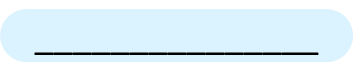 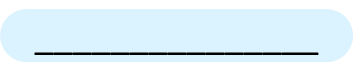 5. Add your photo and write a reply email to Mai.
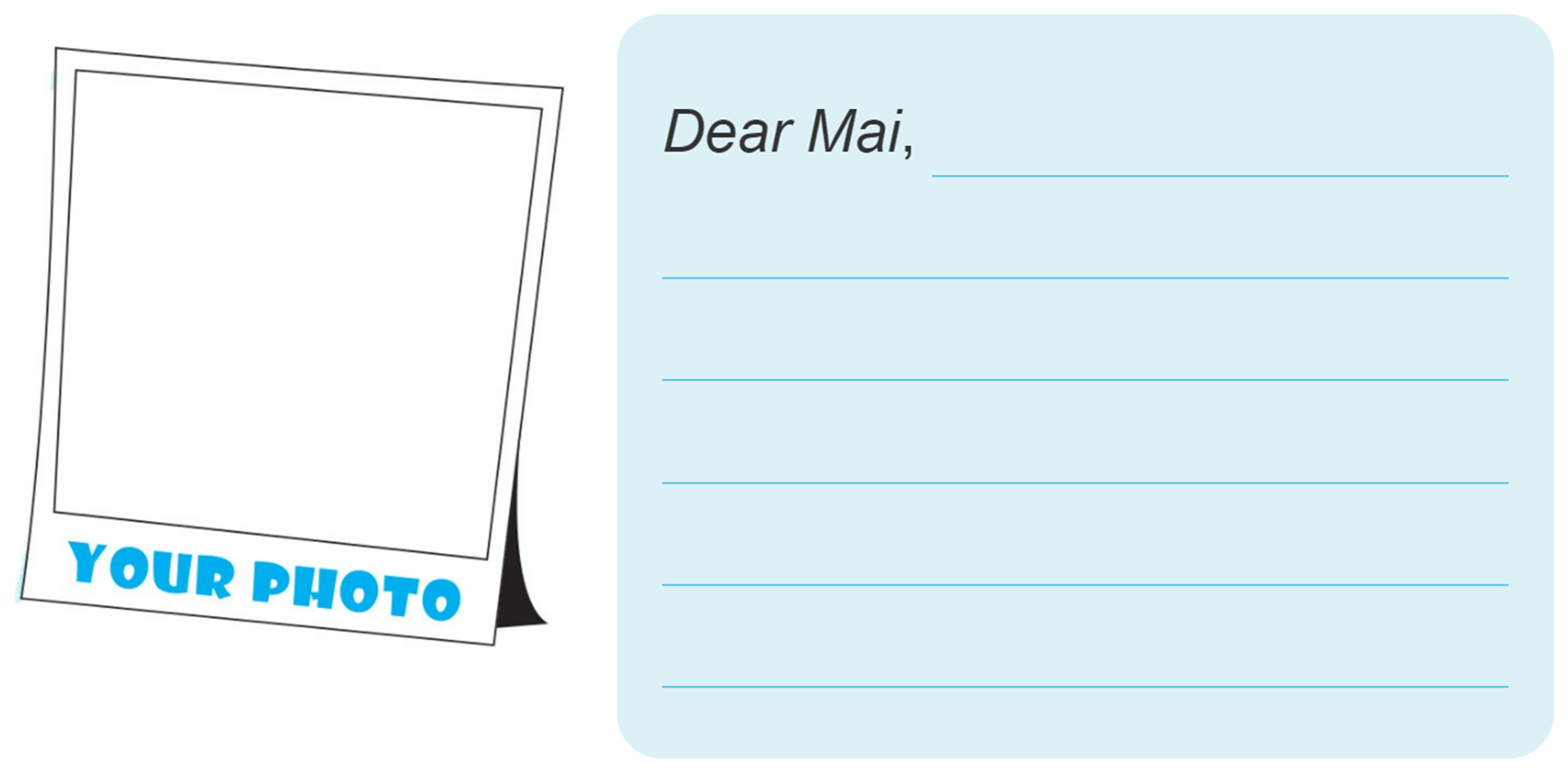 6. Project
Collect things that you like (e.g. stickers, stamps, candy wrappers) and show them to your classmates.
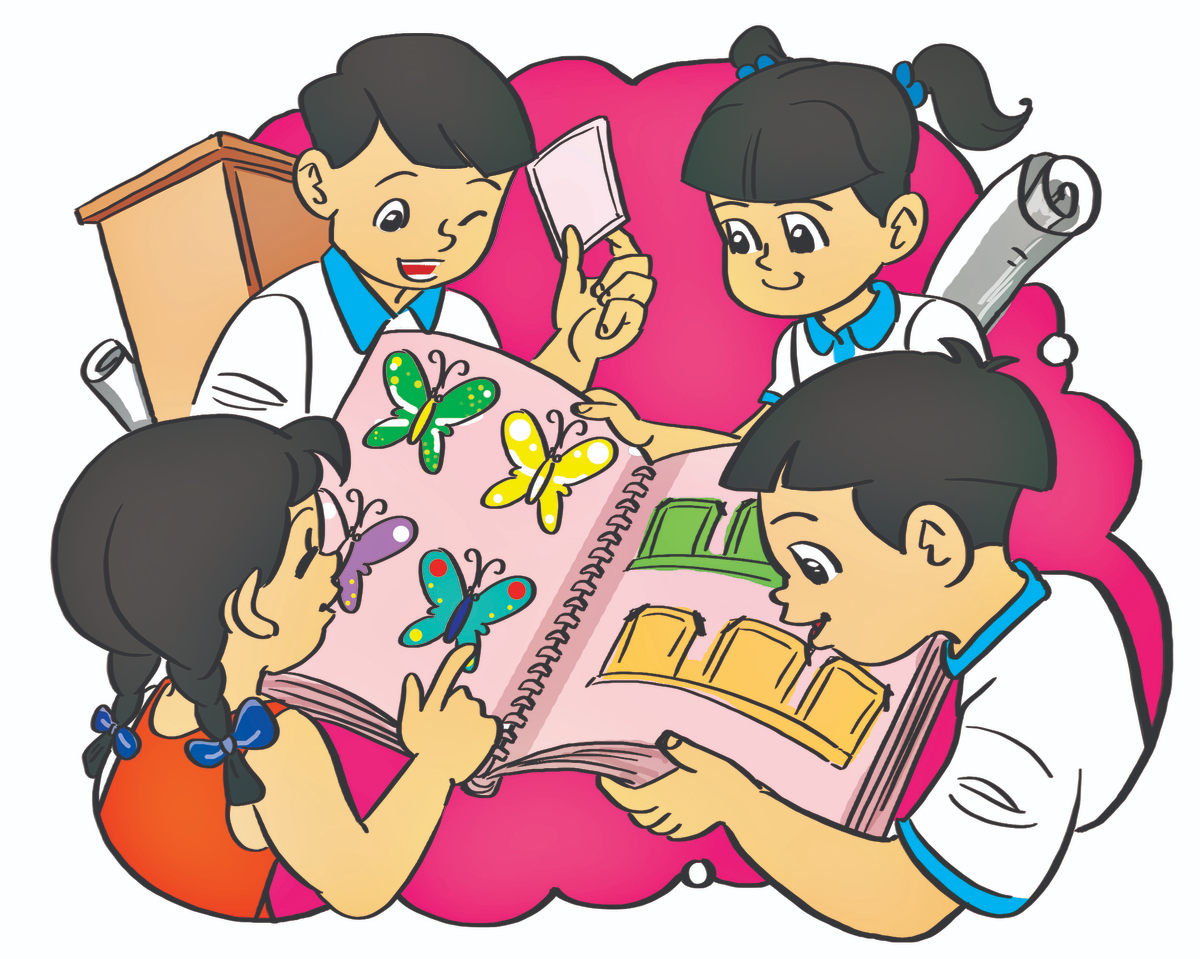